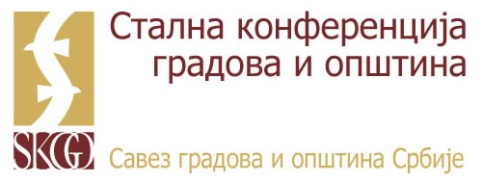 Закон о накнадама за коришћење јавних добара
Ефекти примене у области урбанизма и изградње
1
Закон о накнадама за коришћење јавних добара
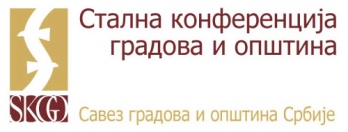 усвојен 7. децембра 2018., ступио на снагу 16. децембра 2018., а почео да се примењује од 1. јануара 2019., с тим да су се одредбе чл. 134-139. почеле примењивати од 1. марта 2019 

Закон уводи 15 накнада и за сваку утврђује обвезника плаћања, основицу, висину, начин утврђивања и плаћања, припадност прихода од накнаде, као и друга питања.
2
[Speaker Notes: Одредбе чл. 134-139. односе се на накнаду за заштиту и унапређивање животне средине (ко је обвезник накнаде, колика је висина накнаде и ко је утврђује, начин утврђивања и плаћања, припадност прихода), док ће се одредбе чл. 154-164. примењивати се од 1. јануара 2020. које се тичу накнаде за загађивање вода.
Према закону накнада је јавни приход који се наплаћује за коришћење одређеног јавног добра, док је јавно добро природно богатсво односно добро од општег интереса и добро у општој употреби.
Врсте накнада које се уводе овим Законом су: 1) накнаде за геолошка истраживања; 2) накнаде за коришћење ресурса и резерви минералних сировина; 3) накнаде за коришћење енергије и енергената; 4) накнада за промену намене пољопривредног земљишта; 5)накнаде за промену намене и коришћење шума и шумског земљишта; 6) накнада за коришћењем ловостајем заштићених врста дивљачи; 7) накнаде за воде; 8) накнаде за заштиту животне средине; 9) накнаде за пловидбу и коришћење лука, пристаништа и објеката безбедности пловидбе на државном водном путу; 10) накнаде за коришћење јавних путева; 11) накнаде за коришћење јавне железничке инфратсруктуре; 12) накнада за коришћење јавне површине; 13) накнада за коришћење природног лековитог фактора; 14) накнада за коришћење туристичког простора; 15) накнаде за електронске комуникације. 
Од интереса за ЈЛС посебно су значајне: накнада за промену намене пољопривредног земљишта; накнаде за заштиту животне средине; накнаде за коришћење јавних путева; накнада за коришћење јавне површине; накнада за коришћење природног лековитог фактора;]
Путеви
Накнаде за коришћење јавних путева су:
накнада за ванредни превоз (за прекорачење: дозвољене брзине; дозвољене укупне масе; дозвољеног осовинског оптерећења);
накнада за постављање рекламних табли, рекламних паноа, уређаја за обавештавање или оглашавање поред јавног пута, односно на другом земљишту које користи управљач јавног пута;
посебна накнада за употребу јавног пута, његовог дела или путног објекта (тзв. путарина);
накнада за коришћење делова путног земљишта јавног пута и другог земљишта које користи управљач јавног пута;
накнада за употребу државног пута за возила регистрована у иностранству;
накнада за постављање водовода, канализације, електричних водова, електронске комуникационе мреже и сл. на јавном путу.
3
РЕКЛАМНЕ ТАБЛЕ И ПАНОИ
Обвезник накнаде за постављање рекламних табли на улицама и општинским путевима, односно на другом земљишту које користи управљач улице или општинског пута  -  лице које је поставило средство за оглашавање на основу плана постављања средстава за оглашавање, након спроведеног поступка јавног конкурса односно кроз реализацију пројекта ЈПП са елементом концесије.

Висина минималне накнаде – прописана је најнижа висина дневне накнаде за постављање рекламних табли поред општинског пута, и износи 17 динара/м2 на дан 

Начин утврђивања и плаћања – накнаду за постављање рекламних табли на општинском путу, утврђује ЈЛС приликом закључивања уговора са обвезником накнаде по окончаном јавном конкурсу, односно уговора о ЈПП.
4
Коришћење делова путног земљишта
Обвезник накнаде: корисник земљишта

Основица: метар квадратни (m²) путног земљишта у зависности од значаја пута, а које обвезник накнаде користи за приступ и изградњу објеката, осим домаћинстава

Висина: општинског пута и улице и другог земљишта које користи управљач општинског пута и улице прописана је законом а као критеријум се узима површина коришћеног земљишта и да ли се улицом креће јавни градски превоз или не. ЈЛС прописује својим актом износ накнаде и олакшице за накнаде за општинске путеве и улице.

Начин утврђивања и плаћања: накнада за коришћење делова путног земљишта општинског пута утврђује се решењем управљача општинског пута и улице. Плаћа се у 12 једнаких месечних рата, до 15. у месецу за претходни месец.
5
[Speaker Notes: У питању је накнада за коришћење делова путног земљишта јавног пута и другог земљишта које користи управљач јавног пута (тзв. накнада за коришћење делова путног земљишта).]
6
Постављање инфраструктуре у путном појасу
Обвезник накнаде: лице које користи јавни пут за постављање инсталација
Основица: дужина постављених инсталација изражена у метрима (m).

Висина: највиши износ накнаде за постављање инсталација на општинском путу и улици износи: за оптичке каблове – 50 динара; за електро и гасне – 30 динара; за водовод и канализацију – 20 динара. 
Начин утврђивања и плаћања: утврђује се решењем управљача општинског пута и улице. Плаћа се у роковима утврђеним решењем.
7
[Speaker Notes: У питању је накнада за постављање водовода, канализације, електричних водова, електронске комуникационе мреже и сл. на јавном путу и у заштитном појасу јавног пута (тзв. накнада за постављање инсталација)]
Одлука о накнадама за коришћење општинских путева
Садржина: висина појединих накнада
ЈЛС својим актом утврђује износ накнаде у зависности од броја становника, степена развијености и др. критеријума, као и олакшице за плаћање накнаде за општинске путеве и улице.
Припадност прихода – управљач пута 
Београд је прошле године донео одлуку (Сл. лист града Београда бр.118-90;  http://sllistbeograd.rs/pdf/2018/118-2018.pdf#view=Fit&page=90
8
Јавне површине
Накнаде за коришћење јавне површине, су:
накнада за коришћење простора на јавној површини у пословне и друге сврхе, осим ради продаје штампе, књига и других публикација, производа старих и уметничких заната и домаће радиности;
за оглашавање за сопствене потребе и за потребе других лица, као и за коришћење површине и објекта за оглашавање за сопствене потребе и за потребе других лица којим се врши непосредни утицај на расположивост, квалитет или неку другу особину јавне површине, за које дозволу издаје надлежни орган ЈЛС; 
накнада за коришћење јавне површине по основу заузећа грађевинским материјалом и за извођење грађевинских радова и изградњу.
9
Привремени објекти
Објекат привременог коришћења: 
киоск 
тезга
башта 
апарат за сладолед 
банкомат 
аутомат за продају штампе, 
покретни објекат за продају робе на мало и вршење занатских и других услуга 
монтажни објекат за обављање делатности јавних комуналних предузећа, 
телефонска говорница и слични објекти, 
башта угоститељског објекта
10
[Speaker Notes: Под коришћењем простора на јавној површини у пословне и друге сврхе, у смислу претходног слајда и првог реда који је болдиран, сматра се заузеће јавне површине. Коришћење простора на јавној површини у пословне и друге односи се на привремено коришћење простора на јавној површини и не обухвата коришћење трајног карактера изградњом објеката инфраструктуре.
Jавна површина у смислу овог закона јесте површина утврђена планским документом ЈЛС која је доступна свим корисницима под једнаким условима: јавна саобраћајна површина (пут, улица, пешачка зона и сл.); трг; јавна зелена површина (парк, сквер, градска шума и сл.); јавна површина блока (парковски уређене површине и саобраћајне површине).]
Члан 146. Закона о планирању и изградњи
Постављање и уклањање мањих монтажних објеката привременог карактера на јавним и другим површинама обезбеђује и уређује ЈЛС.

Мањи монтажни објекти су искључиво киосци до 10,5 m², баште угоститељских објеката, тезге и други покретни мобилијар.  Они се постављају и уклањају на основу програма који доноси ЈЛС на период од најдуже 10 година.
11
[Speaker Notes: Пре доношења програма прибавља се сагласност управљача тог јавног добра и министарства надлежног за послове просторног планирања и урбанизма (ако се објекат налази у заштићеном природном/културном добру). 
Мањи монтажни објекти су објекти монтажно демонтажног типа, и то искључиво киосци до 10,5 m², баште угоститељских објеката, тезге и други покретни мобилијар.  Они се постављају и уклањају на основу програма који доноси ЈЛС на период од најдуже 10 година
Забрањена је изградња споменика и спомен обележја изван површина јавне намене.]
Одлука о накнадама за коришћење јавних површина
Основица: површина коришћеног простора изражена у метрима квадратним (m²).
Висина: Највиши износ накнаде за коришћење јавне површине прописан је законом, а критеријуми за прописивање висине накнада су: 
време коришћења простора, 
зона у којој се налази простор који се користи, уколико је зона утврђена актом ЈЛС, као и
 техничко-употребне карактеристике објекта, уколико се јавна површина користи за постављање објеката. 

Начин утврђивања: утврђује орган ЈЛС надлежан за утврђивање, контролу и наплату јавних прихода решењем.

Припадност прихода: приходи остварени од ове накнаде припадају буџету ЈЛС
12
[Speaker Notes: Актом скупштине ЈЛС (Одлуком) утврђује се висина накнаде, олакшице, начин достављања и садржај података о коришћењу јавне површине надлежном органу који утврђује обавезу плаћања накнаде.
Пример општина Параћин.]
Висина накнаде
13
Одлука о постављању привремених објеката на јавним површинама
Потребно је извршити усклађивање постојеће одлуке са:
Законом о планирању и изградњи (у погледу максимално дозвољене површине монтажних објеката)
Уредити поступак доделе локација – јавно надметање???
14
[Speaker Notes: До сада је у поступку јавног надметања лицитиран износ накнаде за заузеће јавне површине, а сада је тај износ законски лимитиран, па треба смислити други начин како спровести јавно надметање]
Питања за дискусију
Рекламни панои који нису у путном појасу
Да ли је могуће постављање рекламних паноа на јавним површинама (која накнада се плаћа)?
Поступак јавног надметања за локације за киоске, апарате за кокице, сладолед – у условима где је Законом утврђен максималан износ накнаде?
15